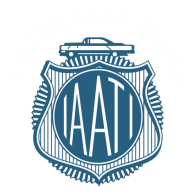 International Association of Auto Theft Investigators
Robert Ishak
William Roberts Lawyers
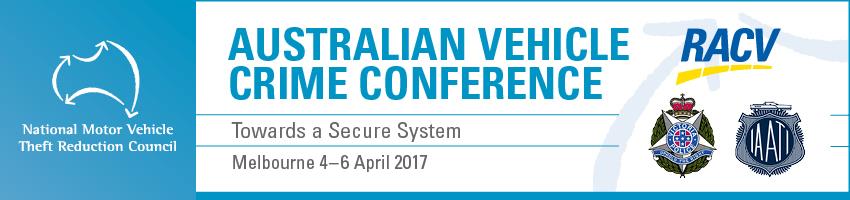 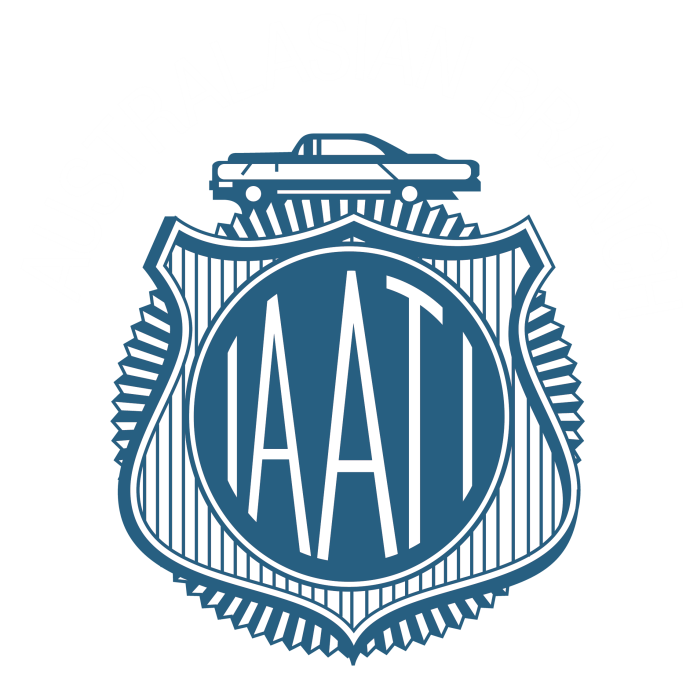 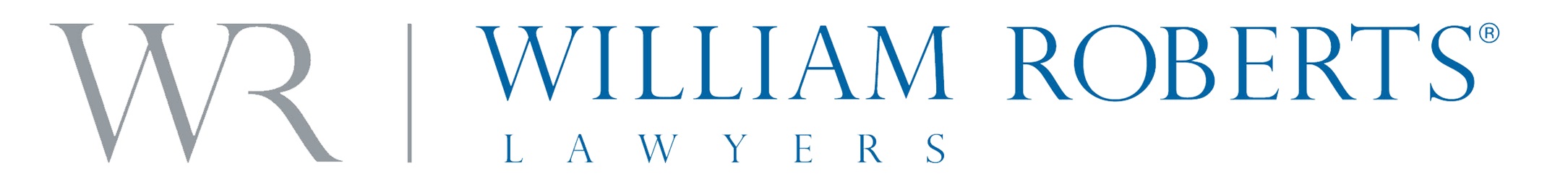 THE POWER OF NEGOTIATION


by ROBERT ISHAK
L22, 66 Goulburn Street                 L21, 535 Bourke Street	L8, 300 Ann Street                          L26, 30 Cecil Street
 SYDNEY NSW 2000                      MELBOURNE VIC 3000                    BRISBANE QLD 4000                    SINGAPORE 049712
 + 61 2 9552 2111                           + 61 3 9321 9111	                             + 61 7 3894 0780                           + 65 6637 8936
2
WHAT IS NLP?
NLP stands for Neuro-Linguistic Programming
Neuro - explores the relationship between how we think

Linguistic - explores how we communicate

Programs - as these are the patterns of our behaviour and emotions
3
WHAT IS NLP?
NLP is a change management tool
that transforms the way people
relate to one              another
think
4
TODAY’S FOCUS ON NLP
RELATONSHIP YOU HAVE WITH YOUR CLIENT IN A NEGOTIATION CONSTRUCT
5
REALITY
One must first accept that everyone has a different reality

Find out what the client’s real problem is rather than the one they say it is

It is important to learn to relate to your client first and understand their needs
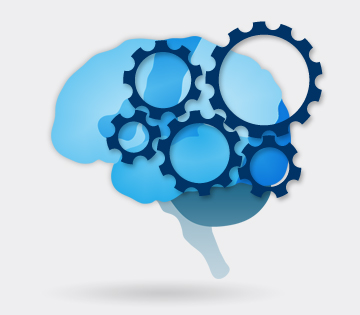 6
PERSPECTIVE
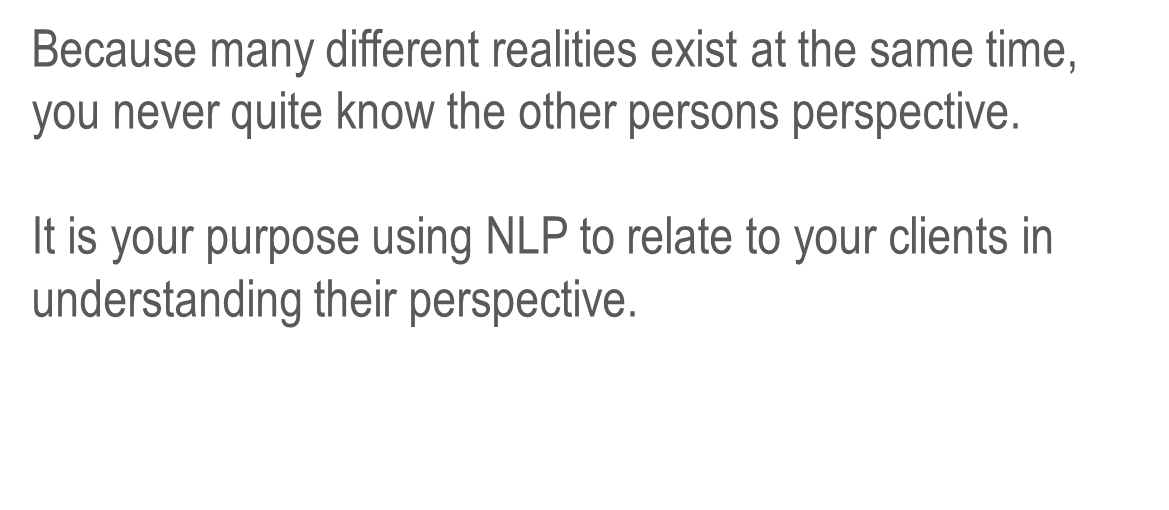 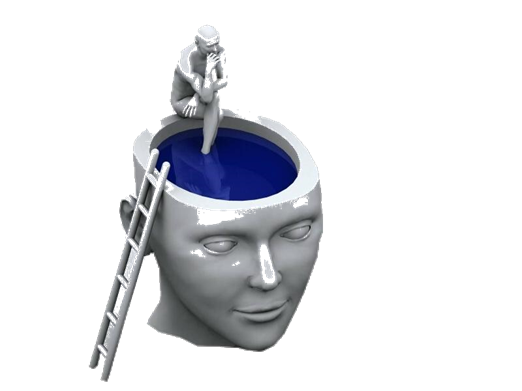 7
SETTING YOUR INTENTION
Practise more than other NLP techniques 

Read The Power of Intention by Dr Wayne Dwyer

Prepare by setting your intention and your state
‘If I had six hours to chop down a tree. I’d spend the first three hours sharpening the axe’
				Abraham Lincoln
8
SETTING YOUR INTENTION
I will understand the client’s reality

2. 	I will relate to the client

I will have empathy for the client’s situation.  I will stand in the client’s shoes and look through their eyes and feel their experience

At the end of the conversation, the client will feel comforted, well understood and reassured that we care for them
9
LISTENING
Do not interrupt, let the client have their say
10
KEYWORD BACKTRACKING
Is used to reframe a conversation and maintain control       of the conversation by holding the frame

“Thank you for that explanation. It was great that you went into so much detail. Is it correct to say… [reframe and detail the issue]”
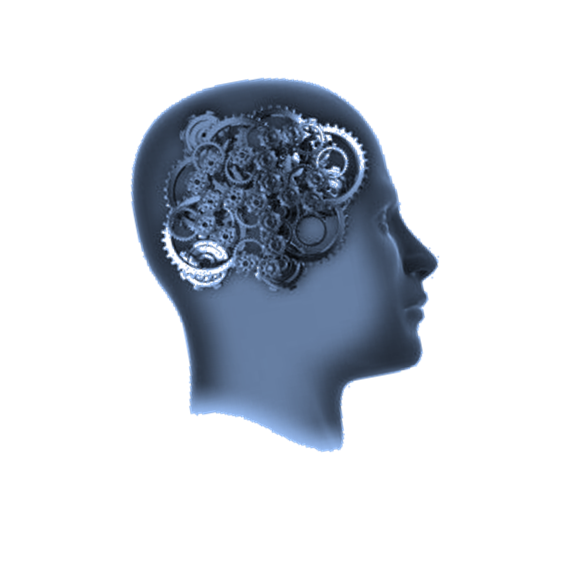 11
KEYWORD BACKTRACKING
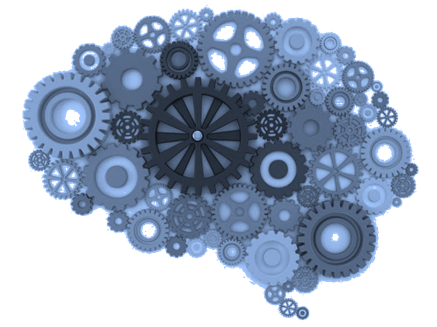 This then allows you to:

Reframe their experience

Demonstrate you truly relate

Put a steer on the conversation if you need

Move the conversation towards resolution
12
KEYWORD BACKTRACKING
Listen to key words

“You do not UNDERSTAND. This is really INCONVENIENT. Your actions have really hurt my FAMILY”

In using the client’s language you keep connected
13
MATCHING & MIRRORING
Another key principle of NLP
Posture
Tonality
Tonality
MONITOR
Gestures
14
RAPPORT & SENSORY SYSTEMS
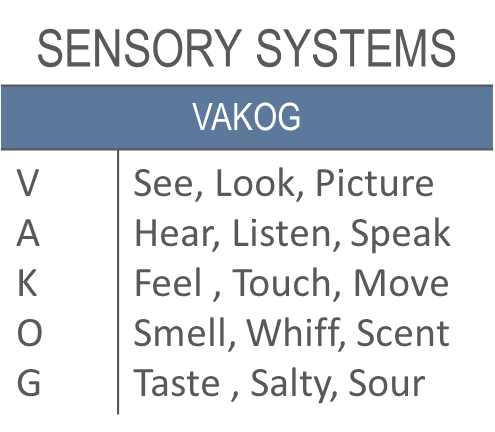 Noticing which sensory system the client is using will allow you to use that language
15
EYE MOVEMENT
We move our eyes in certain directions when accessing different parts of the brain

When we visualise or imagine something, we look up

When we are feeling an emotion or talking to ourselves, we look down

You can tell how people are thinking
16
EYE MOVEMENT
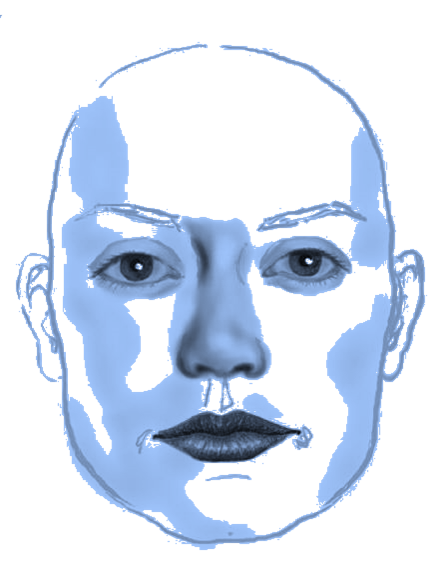 Visual Construct
Visual Remembered
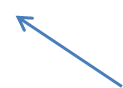 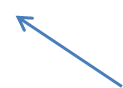 Auditory Construct
Auditory Recall
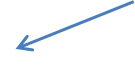 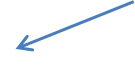 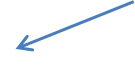 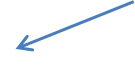 Kinaesthetic Response
Auditory Digital
17
EYE MOVEMENT
This information is useful for many reasons:

1.   Discovering how people are processing information
 
Processing visually - use phrases such as “I see what you mean” or “That looks good” or “Things are looking bright”
 
Processing auditorilly - use phrases such as “I hear you” or “That sounds good” or “That resonates with me”
 
Processing kinaesthetically - use phrases such as “I get it” or “I feel like it” or “That’s a solid idea”
18
EYE MOVEMENT
Discovering whether people are telling the truth


If you ask your employee where they were on their sick day, and their eyes go to visual construct, they may be making up the answer

If you ask your spouse what your neighbour looks like naked and they go to visual recall, you may be in for some bad news

If you ask your friend what the person who has a crush on you said and they go to auditory recall, it is likely they are telling the truth
19
SUMMARY
Coaching your client to an outcome is all about asking questions

It is not about selling your point of view

You must first appreciate the present state if you are to have any hope of moving to a desired state
20
SUMMARY
The problem they tell you is often not their real problem 


It may require asking open questions: 

“How does it make you feel?”
“What inconvenience has this caused you?”
21
SUMMARY
NLP can be used to connect to a client and then steer a person’s reality and their sense of fairness and context, to a direction of your choice

It is not manipulation that is unethical if the intention you set is to:
 Improve their life;
 Bring them peace; and 
 Help them understand the equity and fairness
22
Q&A
THANK YOU FOR YOUR TIME
23
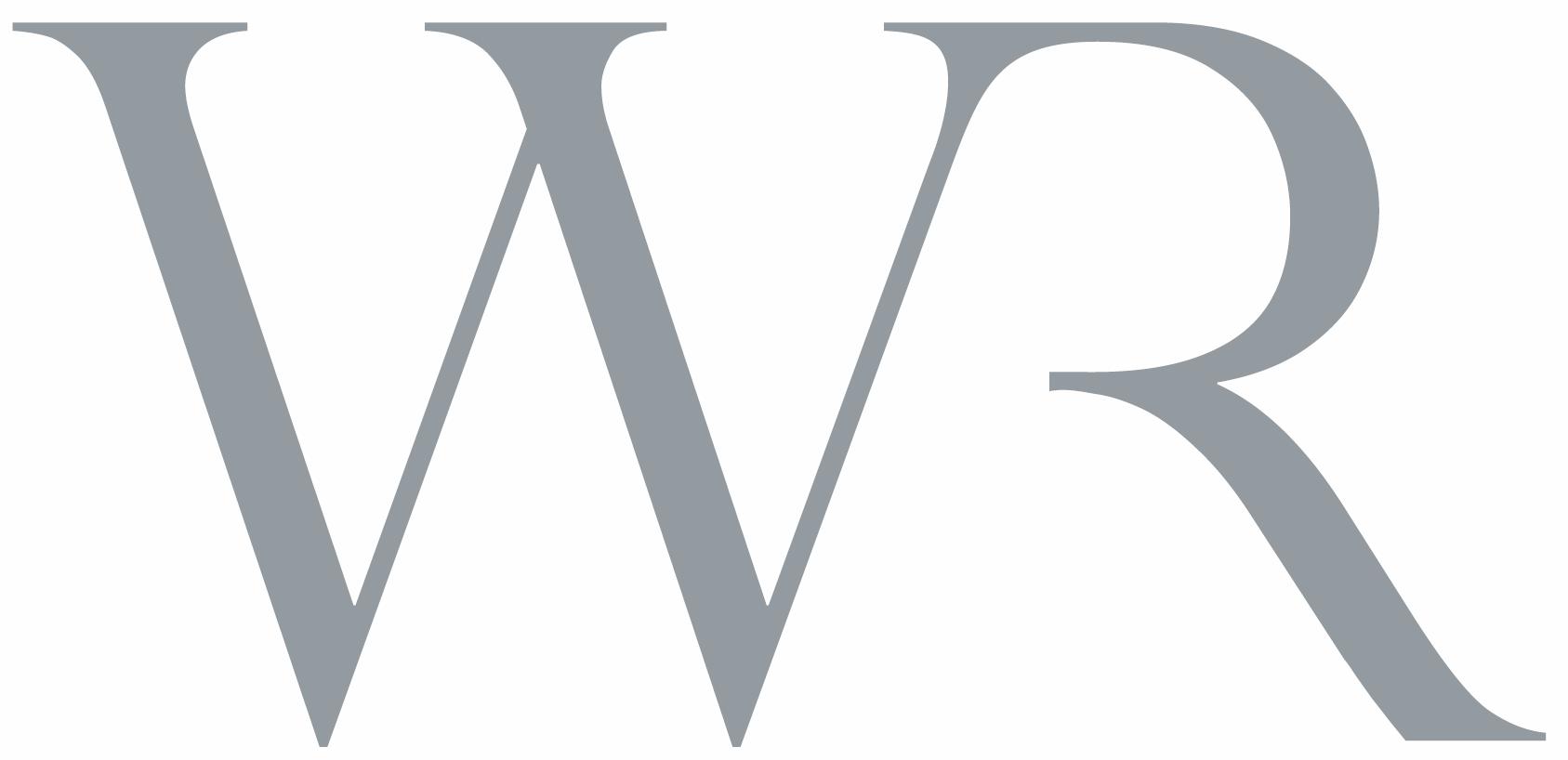 williamroberts.com.au
24